Elder Justice Explained: What It Is and How You Can Help
Meredith Whitmire
Bob Blancato
Elder Justice Coalition
January 19, 2022
Introduction
Thank you so much for participating today and for your interest in this topic
Would like to thank the Network of the National Library of Medicine and Nancy Patterson for reaching out
Going to go through elder abuse statistics and signs AND some elder justice policy today
The Elder Justice Coalition
19 years old this year, formed in 2003 to support the Elder Justice Act
Bipartisan policy-oriented group of 3,000 members from national, state and local organizations and individuals
National voice promoting elder justice by preventing elder abuse
Focus is Congress and the Administration
What Is Elder Abuse?
The Elder Justice Roadmap defines it as “physical, sexual, or psychological abuse, as well as neglect, abandonment, and financial exploitation of an older person by another person or entity, that occurs in any setting (e.g. home, community, or facility), either in a relationship where there is an expectation of trust and/or when an older person is targeted based on age or disability.”
Often occurs when a person of trust to an older person violates that trust
Two most prevalent kinds: financial exploitation/fraud and self-neglect
Risk Factors
Average victim is older woman living alone between 75 and 80—today almost half of women over 75 live alone
Other risk factors:
Living with family members other than a spouse
Having a disability and/or poor health
Having dementia
Being lower-income
Being a minority
State of the Problem
Justice Department figures say one in ten older adults are victims of elder abuse
We also know from reports that victims of financial elder abuse lose at least $3 billion a year, with other reports suggesting dramatically higher losses
Much abuse and neglect occurs in community settings, because that’s where most older adults reside – but there’s still a pervasive issue of abuse and neglect in nursing home settings
A 2018 GAO report showed that abuse deficiencies in nursing homes more than doubled between 2013 and 2017 even as the population of residents declined
State of the Problem (cont.)
Per the FBI Internet Crime Complaint Center, people over age 60 made up the majority of US cybercrime victims in 2019 (105,000) and accounted for the most losses ($967 million) – an average of nearly $10,000 per victim
n 2020, according to the Federal Trade Commission and the Senate Special Committee on Aging:
Older adults lost at least $602 million to fraud, scams and financial exploitation schemes
Older adults lost $100 million to covid-19 related fraud alone
Most common covid-19 scams are those involving contact tracing, virus and antibody test kits, vaccines and other miracle cures
The Consequences
Elder abuse can have several physical, emotional and financial effects on an older adult
Many victims suffer physical injuries, which can lead to premature death and make existing health problems worse
Victims may have problems with trust and be wary of others
Victims may lose their life savings to scammers
Elder Abuse: It Affects Everyone
Elder abuse affects people from all walks of life—even celebrities
Brooke Astor, at the time 101 years old, from a famous wealthy family—case filed by grandson Philip Marshall against his own father and father’s lawyer charging various forms of elder financial abuse
Mickey Rooney was a victim of financial elder abuse committed by his stepson—he had the courage to tell his story to the Senate and helped get legislation passed
Most recent case was Stan Lee—business manager had charges of fiduciary elder abuse, false imprisonment, grand theft
What If I Suspect Elder Abuse?
If you suspect any type of abuse, you should contact the appropriate authority referenced here
You do not need to conclusively prove that abuse is occurring
If someone is in immediate danger, call 911 or the local police
If the danger is not imminent, report concerns to the local Adult Protective Services (APS) agency
If you suspect abuse of a person living in a nursing home, assisted living facility, or board and care home contact the local Long Term Care Ombudsman
History of Federal Response Efforts
Passage of Title XX of the Social Security Act in 1974 – gave permission for states to use Social Services Block Grant (SSBG) funds for the protection of adults as well as children
Passage of Older Americans Act reauthorization in 1992 created the Title VII long-term care ombudsman program
Then, in 2010, the Elder Justice Act passed
Elder Justice Act
Historic landmark legislation
First introduced in 2003
Grew out of Senate investigation which revealed less than 2 percent of federal funds spent on elder abuse overall:
0.1 percent in the National Institute on Aging 
0.0008 percent in the CDC 
0.5 percent in the Office of Violence Against Women, even though elder abuse is a powerfully important woman’s issue
Other Problems Faced
No dedicated funding for the front line against elder abuse—Adult Protective Services
No special forensic centers to help better detect and report elder abuse
Not enough training for long term care ombudsmen
Too many people with criminal records getting employed in nursing homes
An Important Threshold
From the outset to today there have been three basics about the EJA:
Bipartisan
Modest in scope 
Helps often the most vulnerable of older adults
Its enactment marked an important policy threshold
It represented the strongest federal government commitment to fighting elder abuse, neglect and exploitation in history
It recognized the importance of two existing entities involved in elder justice—adult protective services and the long term care ombudsman program
It directed most of its resources to bolstering those two front line programs
The Funding Issue
Funding for the EJA from 2010 until late 2020 was an absolute struggle
The reasons were many:
Being part of the ACA and being discretionary funding
Authorizations often never match up to appropriations
It was a new funding need before Committees with limited knowledge
Data or lack thereof was a problem
A Sudden Change
Things changed dramatically and suddenly in December 2020
Included in the Consolidated Appropriations Act was $100 million in funding for the Elder Justice Act
Efforts led by Chairmen Neal and Wyden
As the rest of the bill was COVID-related, so too were these funds to be spent in that fashion
The initiative picked up momentum when elder abuse connected to COVID-19 began to be established both in the community and in nursing homes
The American Rescue Plan
The December package marked the end of the Trump Presidency and the Republican majority in the Senate
The new Biden-Harris Administration proposed a much larger overall package called the American Rescue Plan
Efforts led by Chairmen Neal and Wyden again
$88 million for FY21 for EJA programs and $188 million for FY22 for EJA programs—and of the $188 million, at least $100 million must go to APS work
EJA Funding Increases Over the Years
Elder Justice Act Reauthorization
Building off these important funding accomplishments, now we face our biggest advocacy opportunity since the enactment into law of the EJA
The Elder Justice Reauthorization and Modernization Act – a $4.2 billion bill to reauthorize the EJA and add new provisions on social isolation, medical-legal partnerships, and nursing home workforce incentives
Very fluid at this moment
Elder Abuse Prevention
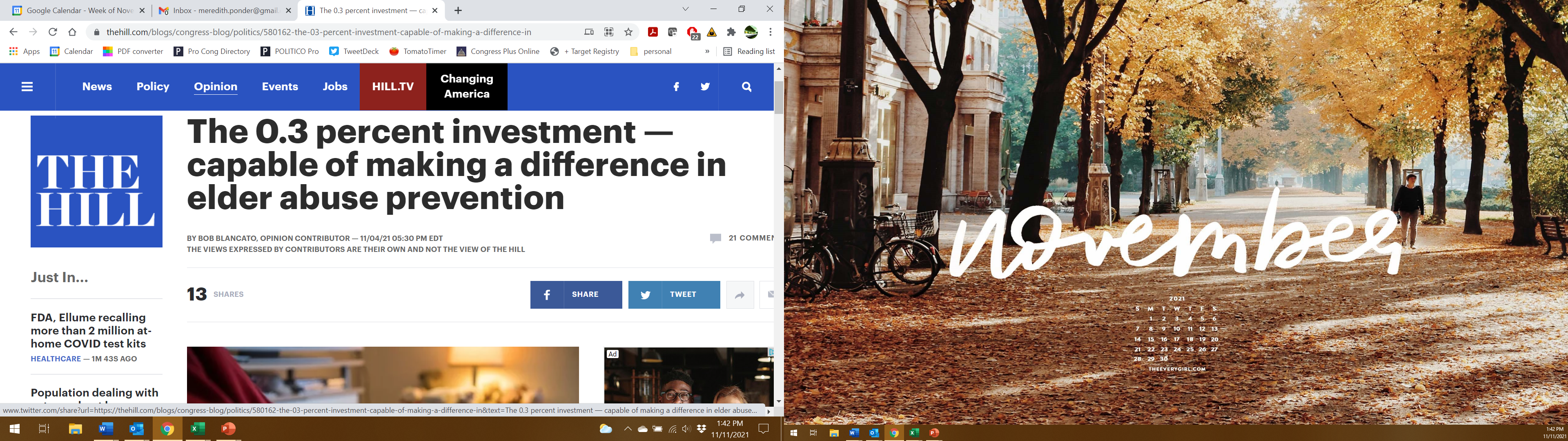 Build Back Better Act
The House included the full bill in its BBB reconciliation legislation, which passed the full House in November
The Senate included most of the bill in its December draft legislation
No votes have taken place in the Senate yet
Potential Outcomes
While we do not know the outcome yet, we know that elder justice will come out of this process in a way that we can build on it for the future
If we in fact do produce and fund an elder justice infrastructure, with old and new programs, that is a strong achievement
Especially including the linkage between elder abuse and social isolation
The Realities
What are the realities right now?
Inadequate funding until recently for a problem that has festered for decades and grew as older population has grown
Lack of adequate education and training on aging issues, including dementia, for those working in prevention, including and especially law enforcement
Lack of understanding and support (including financial support) for alternatives to policing, such as multidisciplinary teams, APS, mental health services and legal services 
Lack of understanding of other methods of resolution such as restorative justice
What Must We Do?
Intensify the advocacy for more funding—elder justice is the last frontier in the intergenerational cycle of abuse in the US
Child abuse funding, 1974: $9 billion since enactment
Family/domestic violence funding, 1986: $3 billion since enactment
Violence Against Women Act, 1992: $8 billion since enactment
All are important, but elder justice funding is long overdue
Will continued elder justice funding begin from 2020 onward?
What Must We Do? (cont.)
Support bills and related efforts that strike hardest at perpetrators, especially scam artists here and overseas
Enhance knowledge and improve training of law enforcement
Support data collection that captures the specific impact of elder abuse on persons of color, including indigenous people, LGBT people, and women
Stay involved with us!
Questions?
Resources & MLA CE
Elder Justice Coalition: http://elderjusticecoalition.com 
EJC sign-up: http://bit.ly/EJClist 
EJC Twitter: @elderjustice
EJC Facebook: http://facebook.com/elderjustice 
Administration for Community Living (ACL): http://acl.gov 
DOJ Elder Justice: http://justice.gov/elderjustice
National Center on Elder Abuse: https://ncea.acl.gov/
bob@elderjusticecoalition.com  
meredith@elderjusticecoalition.com